Государственное бюджетное общеобразовательное учреждение Самарской области средняя общеобразовательная школа пос. Сургут муниципального района Сергиевский структурное подразделение детский сад «Петушок»
Использование инженерно – технического комплекса Gigo 
(от конструирования до робототехники) в работе с детьми старшего дошкольного возраста
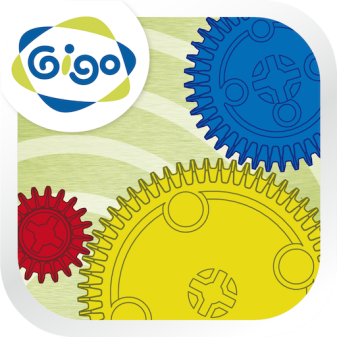 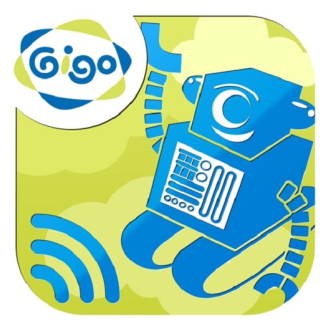 Gigo
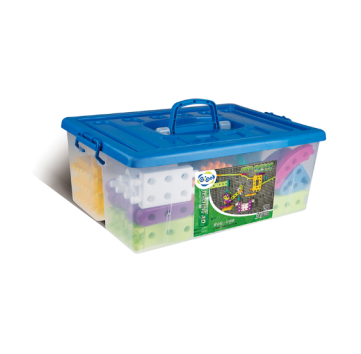 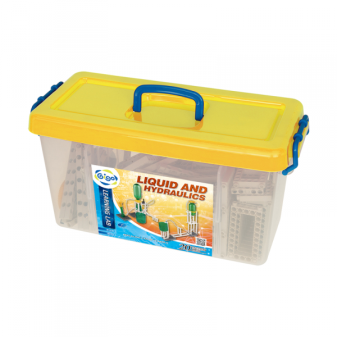 Робототехника для малышей
Основные части этого комплекта:
 -роботизированный базовый блок;
-  кодовые карточки;
 -рамки для кодовых карточек;
 - маршрутные карты;
 - детали
Роботизированный базовый блок
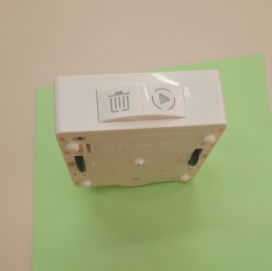 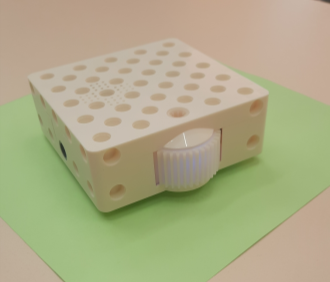 Кодовые карточки и рамки для них
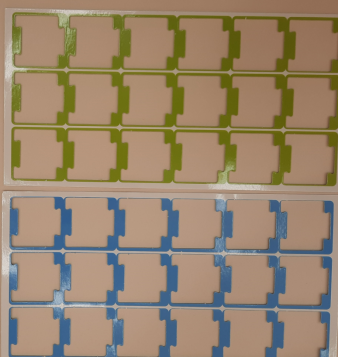 Маршрутные карты
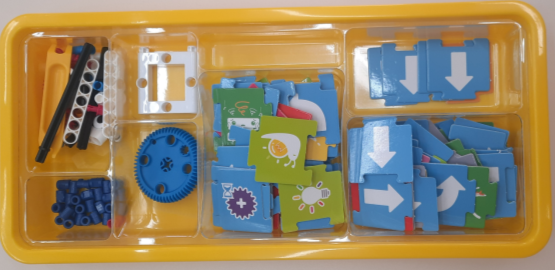 Детали конструктора
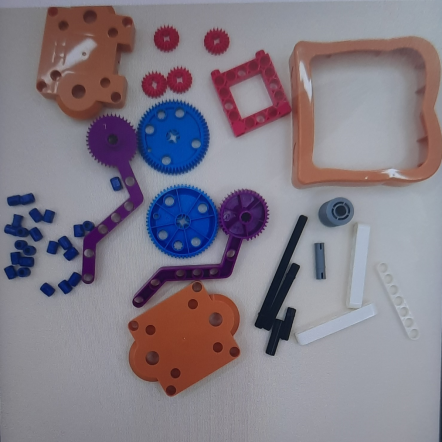 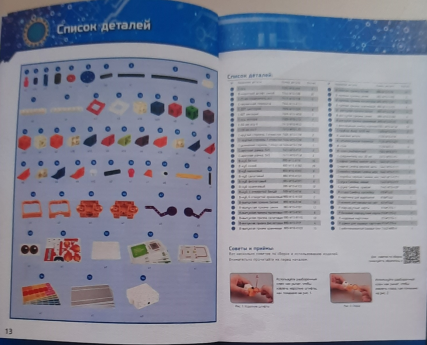 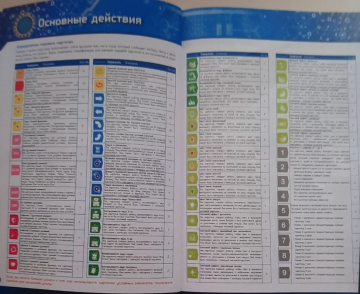 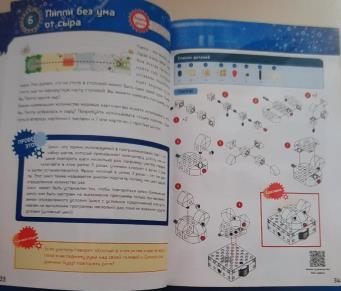 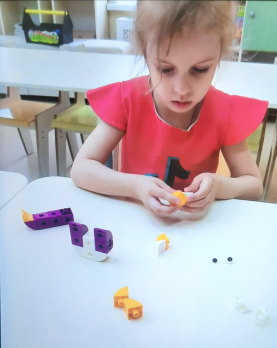 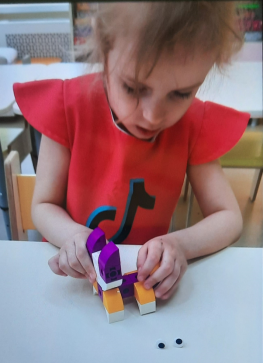 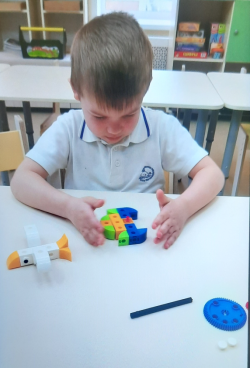 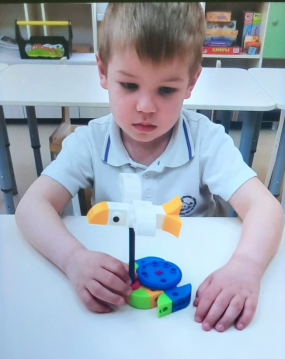 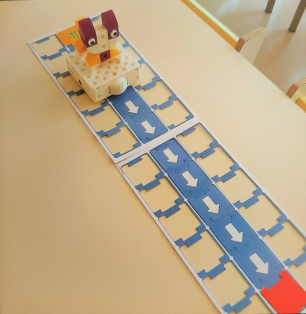 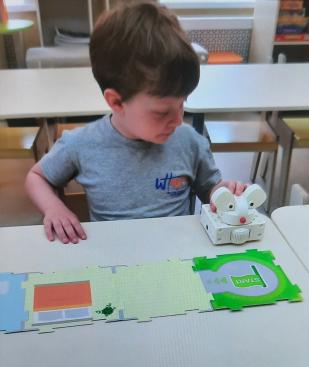 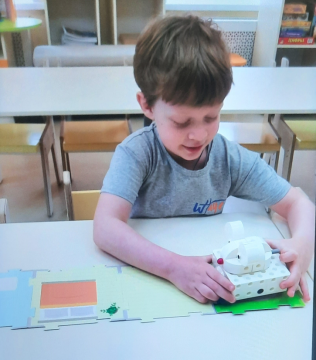 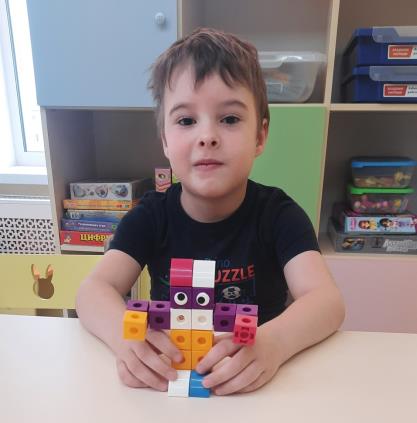 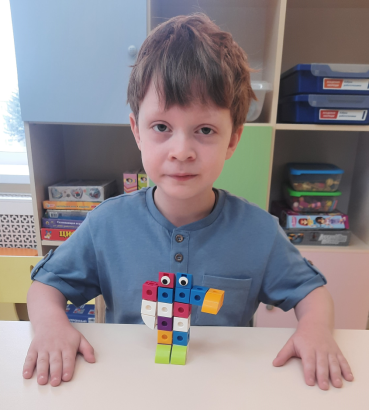 СПАСИБО ЗА ВНИМАНИЕ!